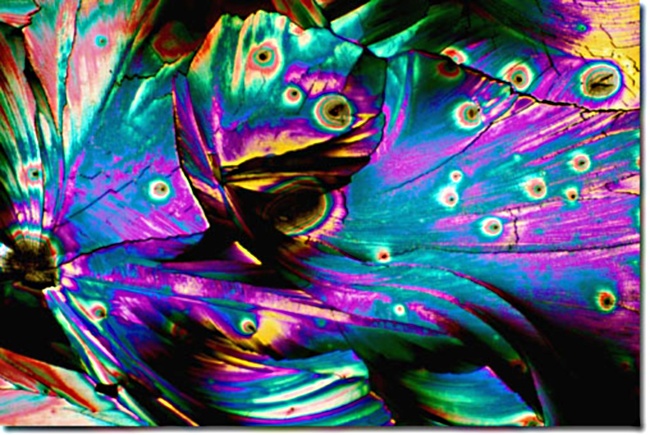 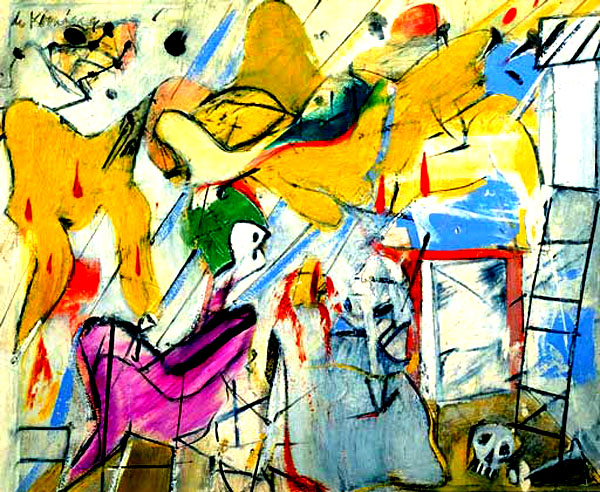 Painters
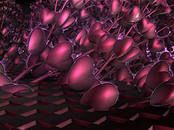 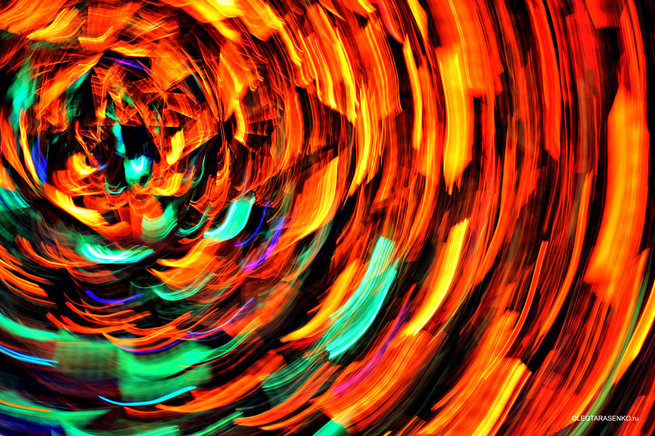 Kazimir  Malevich
Russian and Soviet avant-garde artist of Polish origin, teacher, art theorist, philosopher.
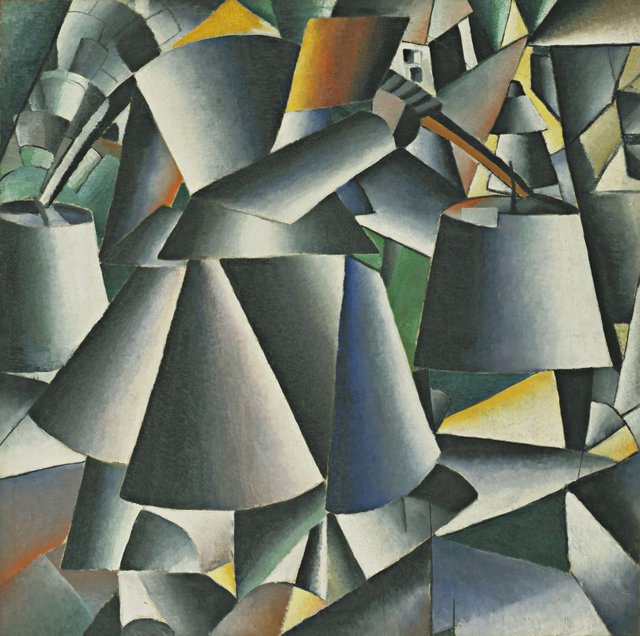 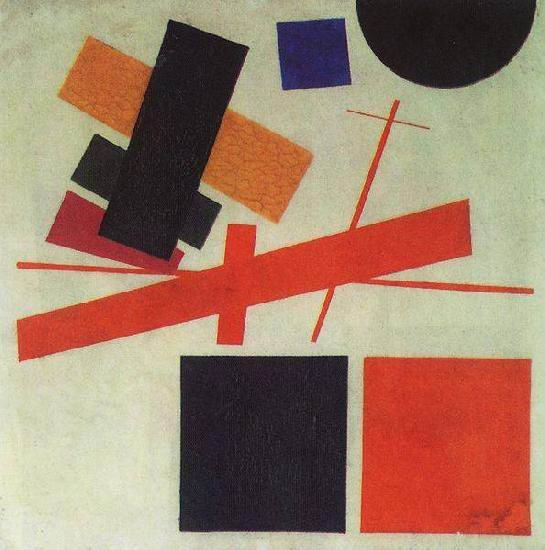 Otto Dix
The famous German painter and graphic artist, one of the representatives of "hard" realism and impressionism.
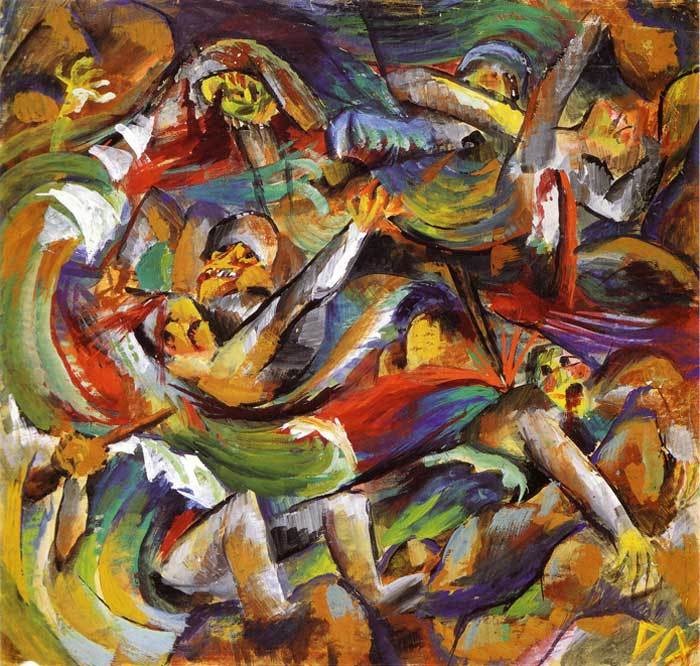 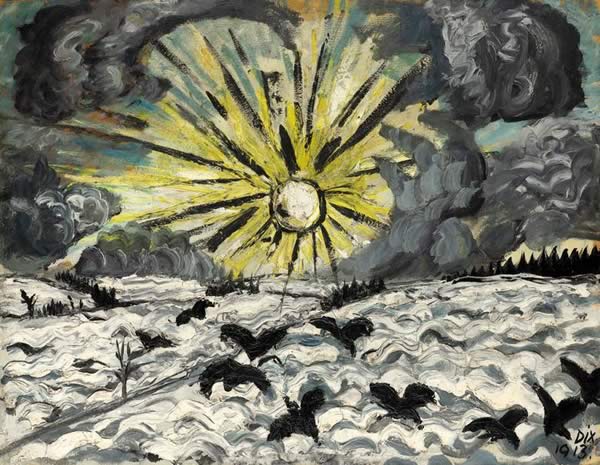 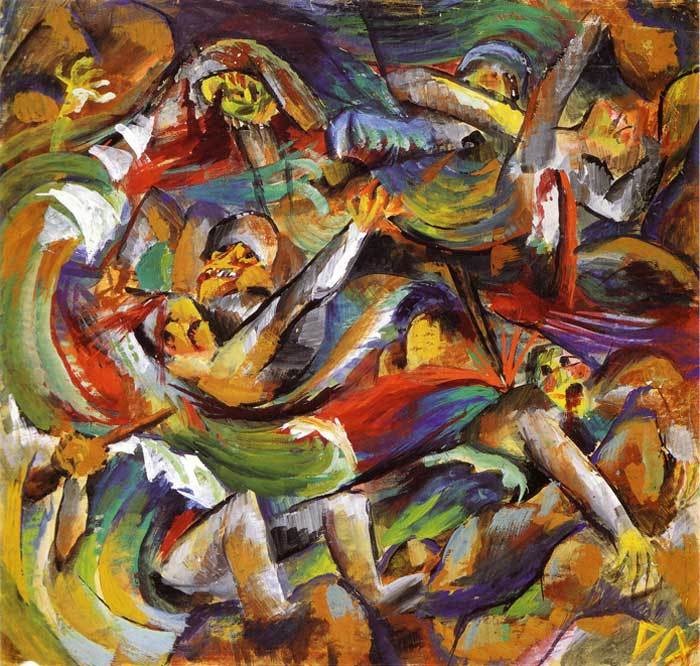 Pablo Picasso
Spanish painter, sculptor, graphic artist, scene-painter, ceramist and designer
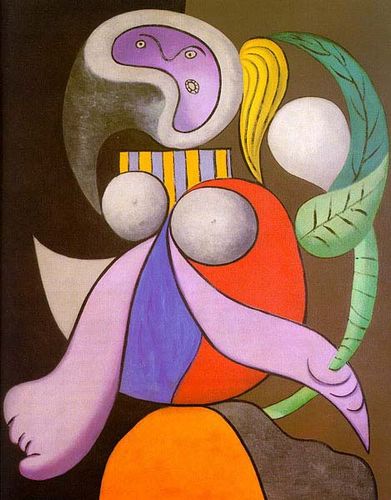 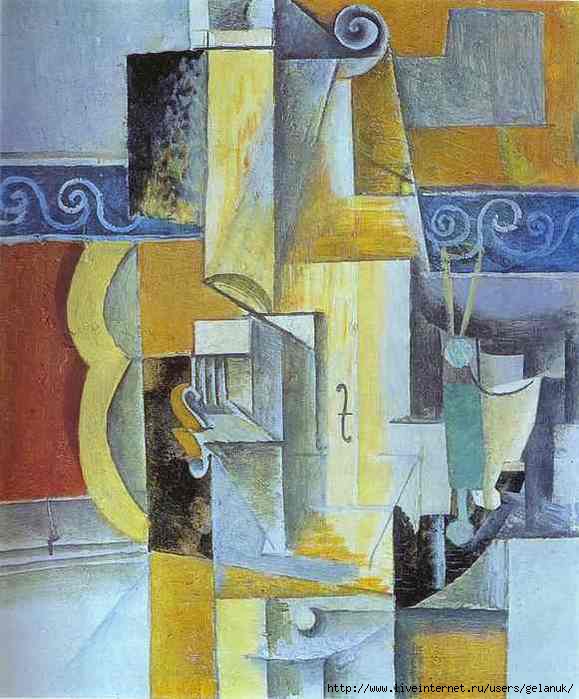 Thank you for        your attention
Work has been  fulfilled by the student 10 - b classVeronika Paskal